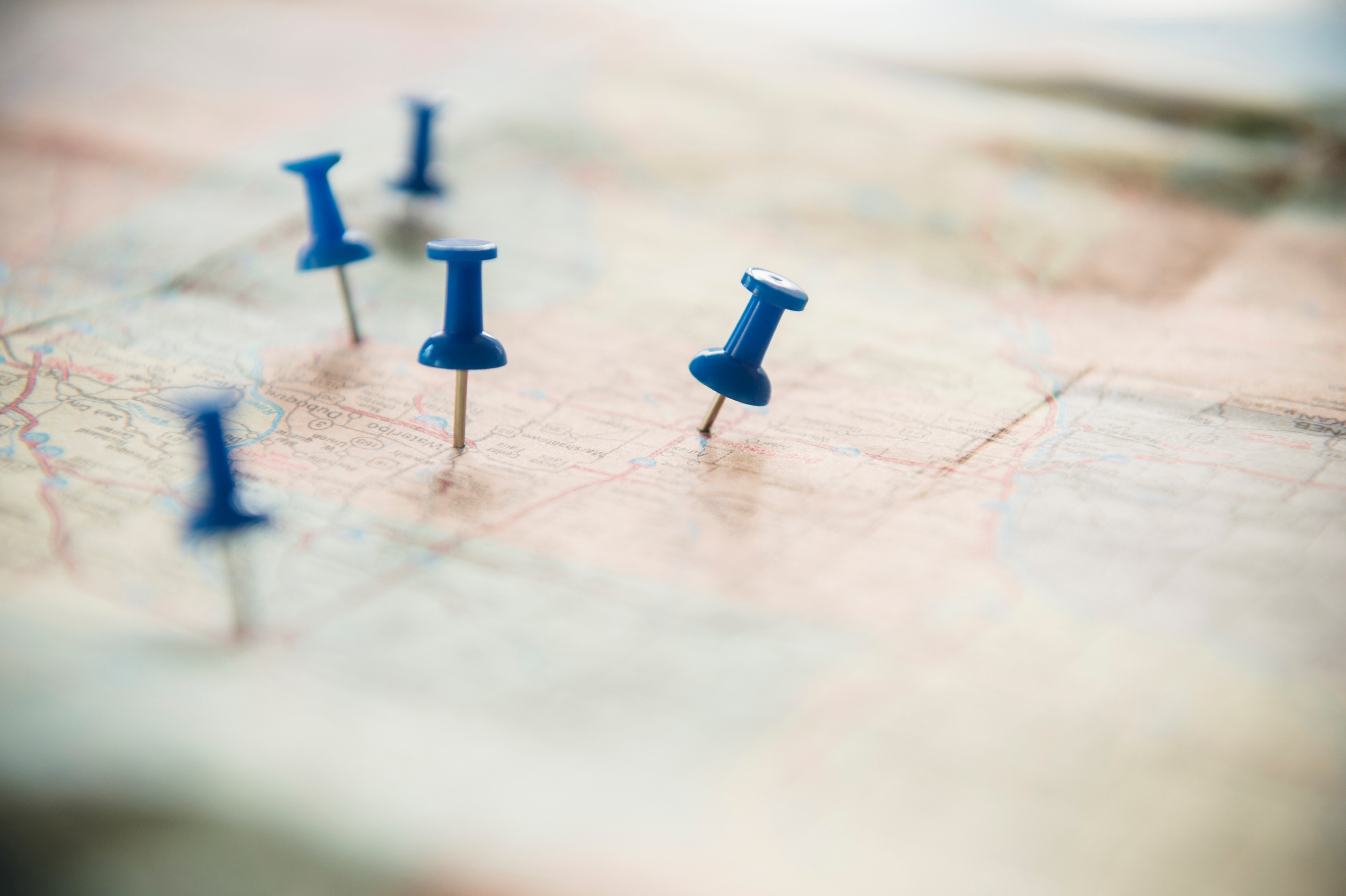 Planning a pathway into policy
Dr Zoe Baker
University of York
The Care-Experienced Graduates Project
Exploring transitions out of HE for care-experienced graduates.
Funded by the British Academy (2021-2024).
Qualitative, longitudinal narrative inquiry.
England and Scotland.
Three phases: Final year of HE (phase 1); 6 months after graduation (phase 2), then 12 months after graduation (phase 3). 
24 participants (currently).
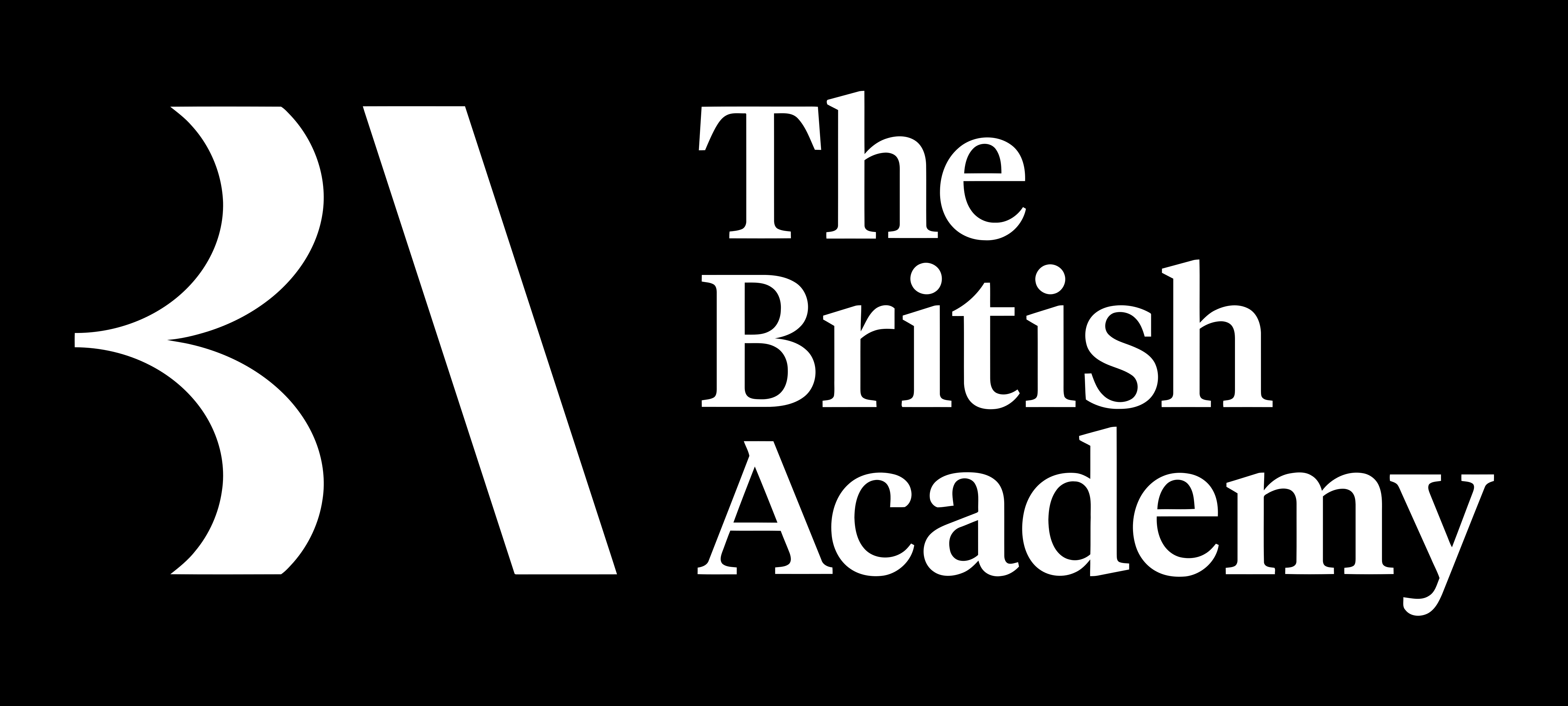 What I proposed
1. Explore the influences that inform CE students’ decision-making and choices in relation to their graduate pathways and destinations.
2. Identify what structural enablements and constraints exist for CE students’ transitions out of HE and into employment and/or further study.
3. Explore what role CE students perceive their care experience as having in: a) the influences informing graduate choices and decisions; and b) the constellations of enablements and constraints that they face when pursuing these.
Translating the findings into policy and practice recommendations
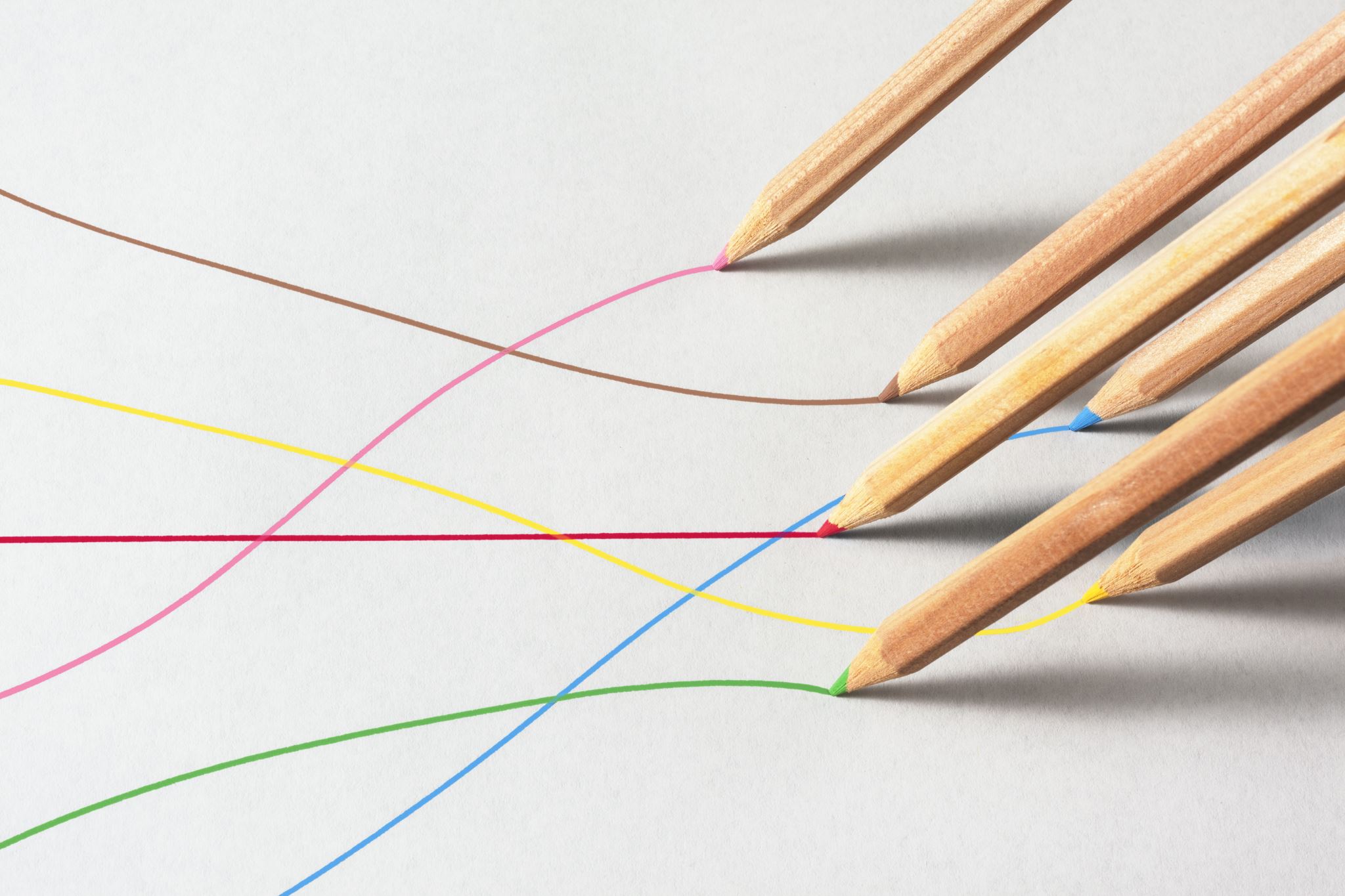 Factoring ‘pathways into policy’ into my research planning
Academic funder (The British Academy): Journal articles and a book proposed.

Open access reports after each phase of the research:
Providing an overview of key findings.
Including a set of recommendations for practice (in HE institutions, local authorities, the third sector).
And for policy makers to enable the conditions for the above.
[Speaker Notes: The first needed to be included as I was approaching an academic funder, and I also was keen to raise awareness of my findings to academics in education, sociology and social work fields. 

But the second was primarily motivated by getting my recommendations across to policymakers.]
The strategy: Getting my research seen
Open access reports: Openly accessible online, can easily be digitally distributed to people, organisations, stakeholders. 

Released at key milestones: To maintain and strengthen connections, and hopefully open a dialogue about the research with policymakers. 

Identifying and targeting the most relevant departments: 
Department for Education (DfE) 
Department for Levelling Up, Housing and Communities (DLUHC)
Department of Health and Social Care (DHSC)
Umbrella organisations, such as the Local Government Association (LGA) since they work across multiple local authorities.
[Speaker Notes: I also sought advice from the Open Innovation team who provide policy training and advice for academics who helped me identify relevant departments.]
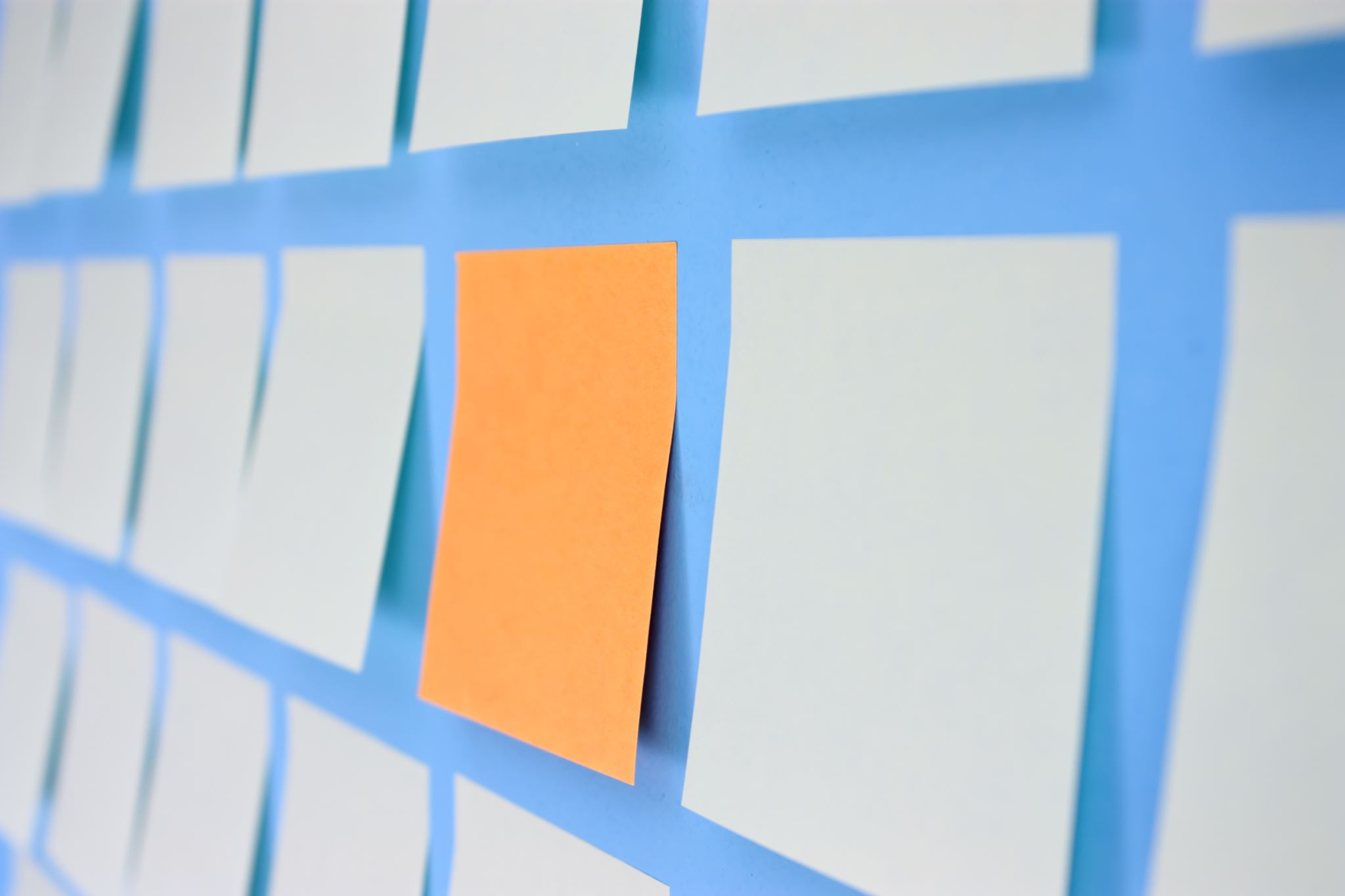 Government priorities and timing
Awareness of what government priorities are in this area and/or…
When is this likely to be a priority e.g. will anything bring this into the spotlight? 
The Independent Review of Children’s Social Care (Summer 2022).
Considering how the research links to wider government priorities and policies, and explicitly articulate how the research can help.
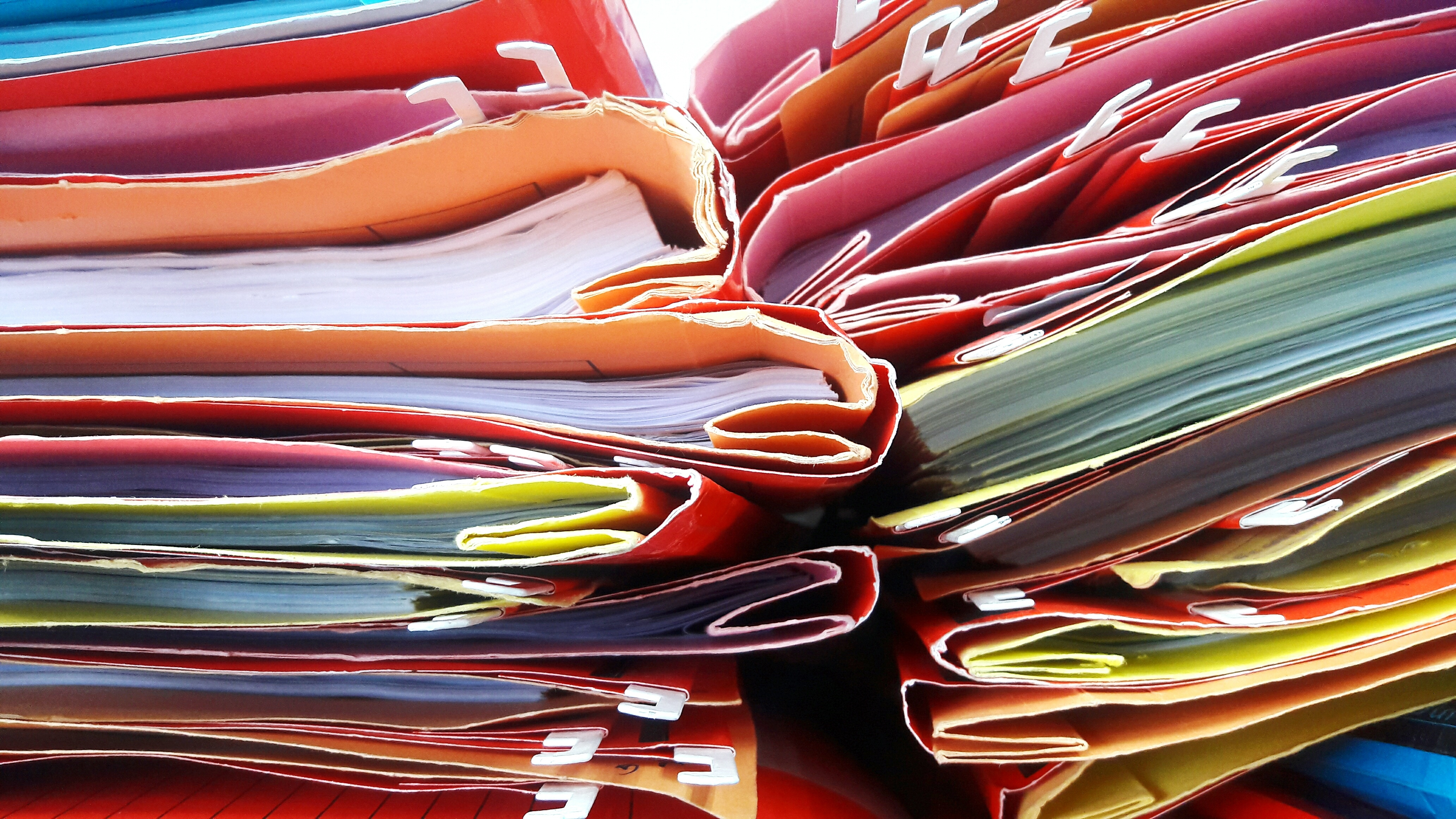 However, it is often more complicated to get it ‘seen’ by policymakers…
The conditions could be perfect, but…
[Speaker Notes: All of these conditions could be right, but this still leaves an actual gap between these and actually getting recommendations in front of a policy maker’s eyes!]
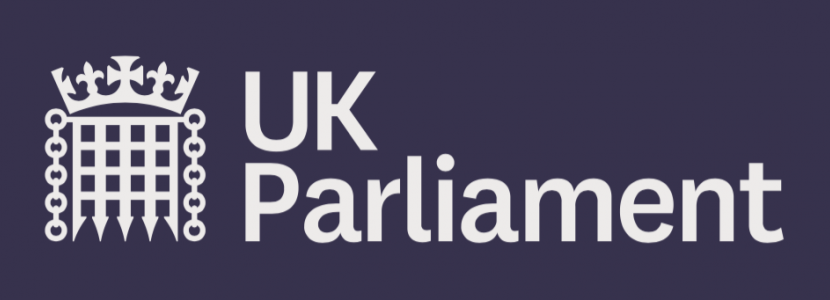 Select committees: Looking out for relevant Select Committee inquiries to submit written evidence to.
Following relevant committees on Twitter
Signing up for email alerts via parliament.uk
[Speaker Notes: Staying in the know.]
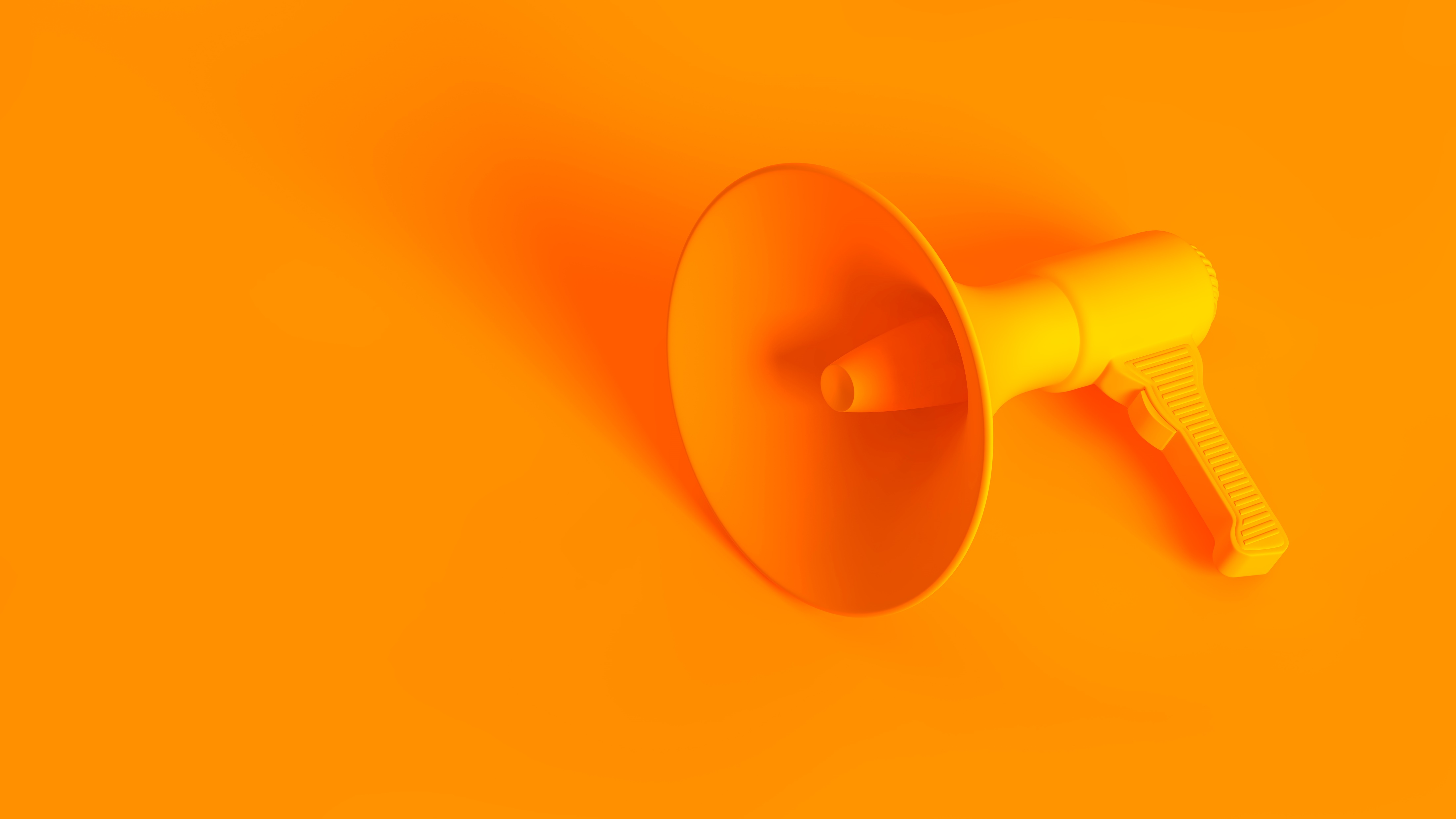 Disseminating more broadly to maximise visibility
To stakeholders who may have links with policymakers
Become 
National Network for the Education of Care Leavers (NNECL)
CELCIS
Who Cares? Scotland
OfS
Media -reporting on findings in the news, writing commentary pieces e.g. The Conversation
Public talks (one of mine was attended by members of Scottish Government last week)…luck is involved!
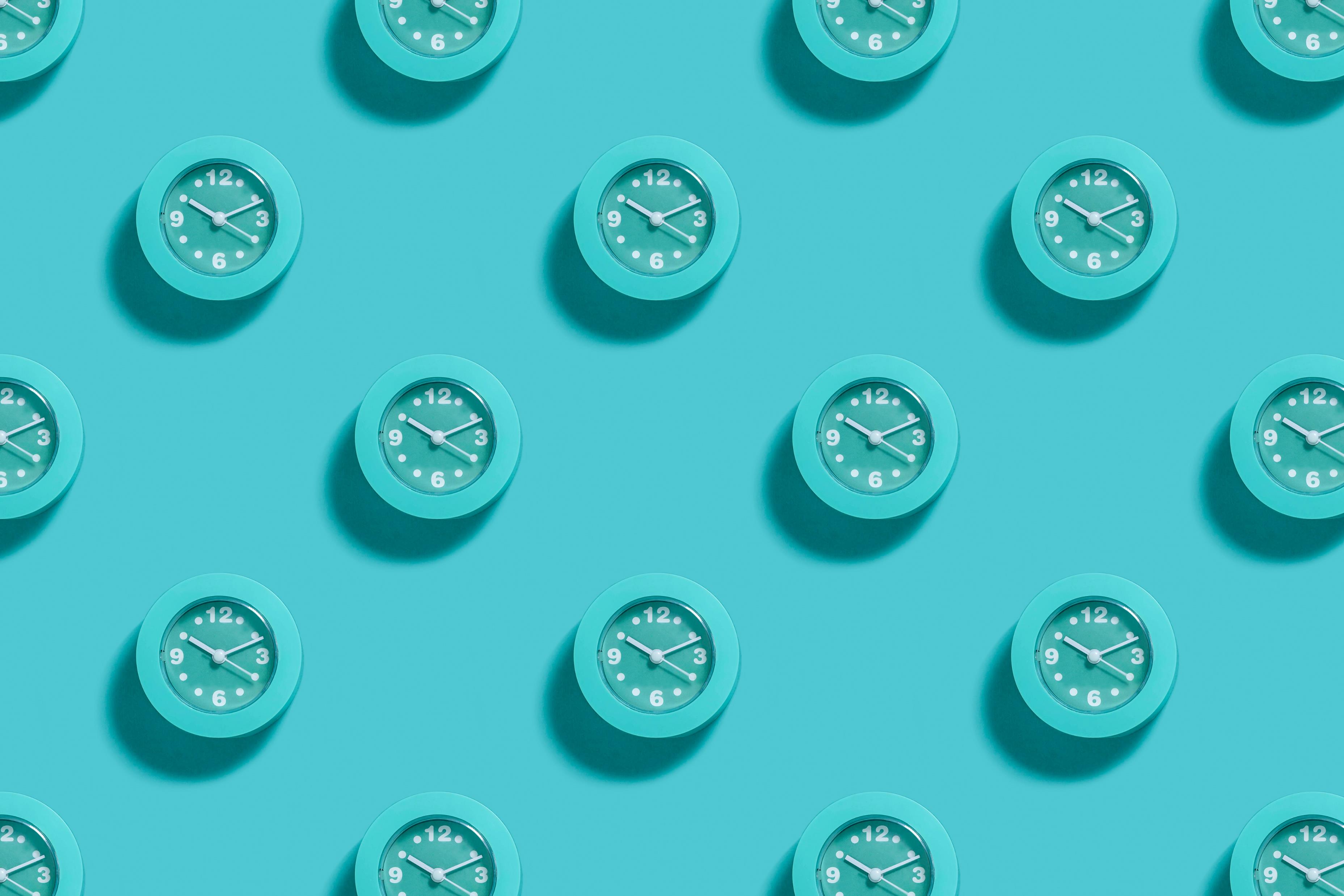 Where I am at currently
Staying in ‘the know’ – Select Committees, signed up to updates.
Critically reflecting on how my work can contribute to broader priorities. 
Waiting for the Independent Review of Children’s Social Care recommendations.
Making my interim findings as visible as possible (mailing list, sharing information via my research website)
Creating opportunities for stakeholders to discuss and feed into recommendations. 
Disseminating interim findings to the public (not just at ‘academic’ conferences).
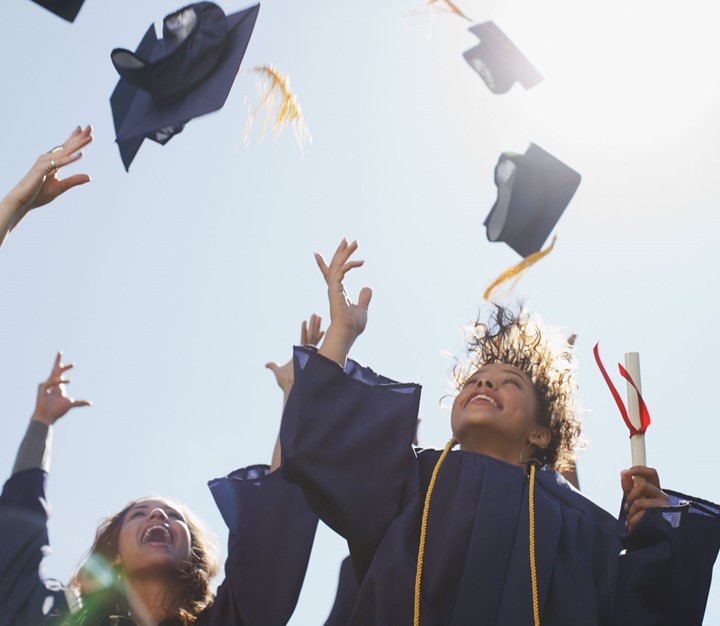 Thank you!
Email: zoe.baker@york.ac.uk	
Twitter: @zs_baker